Mega Goal 2.2  

   U: 4		

The Sporting Life 
Form, Meaning and Function
          

By: Yousef Hilal Alyazedi
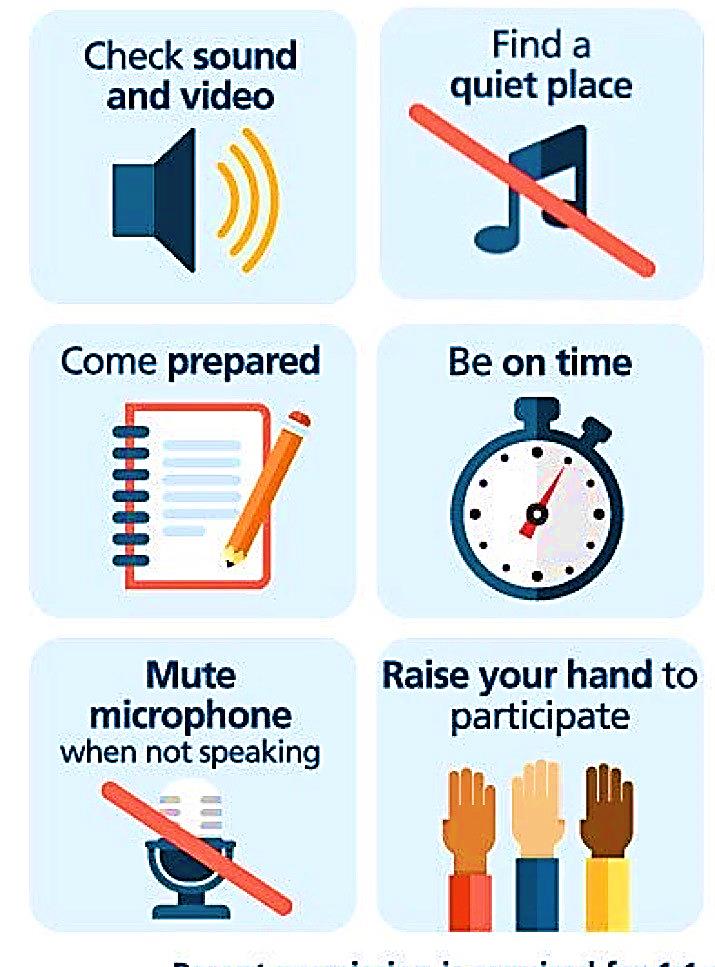 Online Classroom Rules
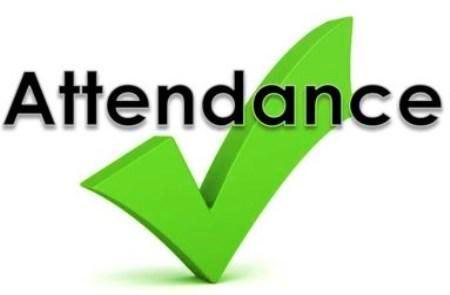 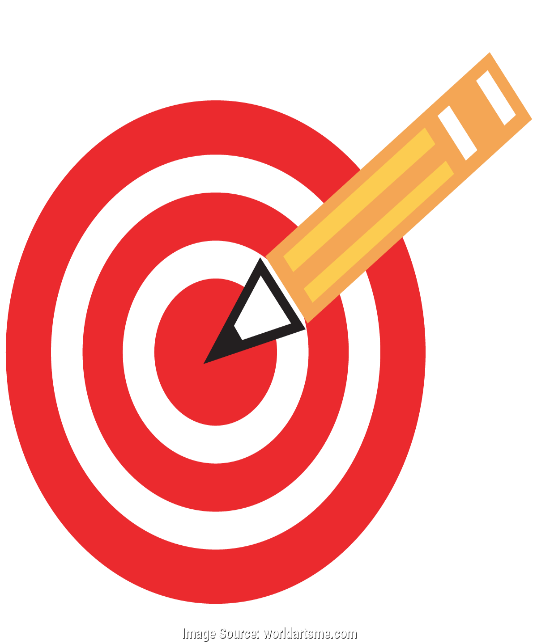 Lesson Objectives
The students will be able to :

1 – Distinguish between present perfect simple and present perfect progressive .
2 – Form sentences using present perfect progressive .
3 – Use adverb of manner in a correct sentence .
4 – Form sentences with comparative form of adjectives and adverbs .
5 – Form sentences using as……………as .
6 – Apply the rules to do the exercises .
Open your Student’s book at page: 124
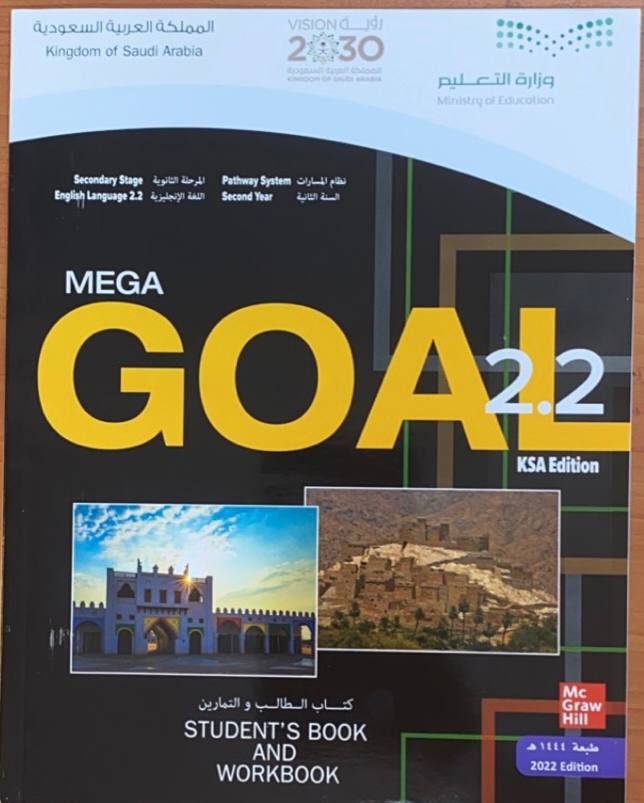 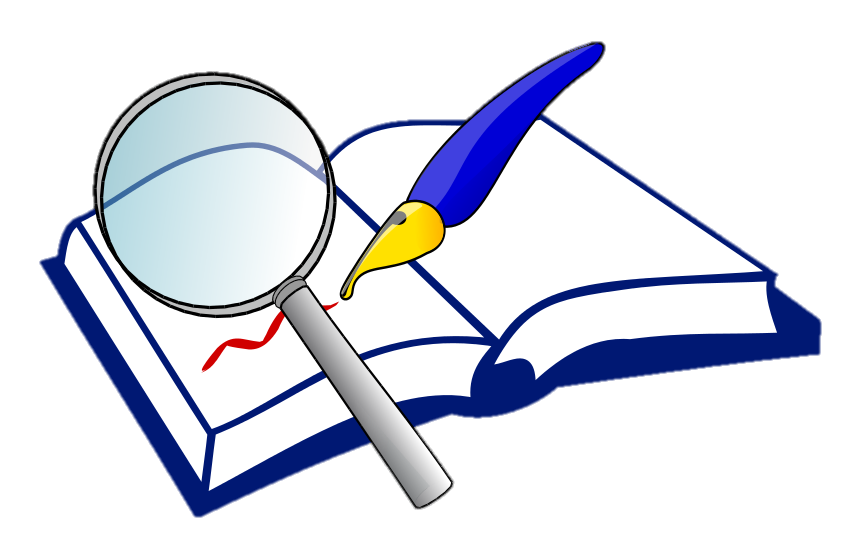 I have hiked that mountain many times with my kids .
We have been hiking for more than an hour .
“ Present Perfect simple“
She has been driving since two o’clock .
He has painted his bedroom .
“ Present Perfect progressive“
He has been painting his bedroom .
Have you ever played tennis ?
Have you been playing tennis ?
How many pages of that book have you read ?
How long have you been reading that book ?
** Present Perfect progressive   VS   Present Perfect simple  **
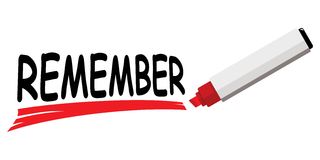 I
You   
We
They



He
She
It
have






has
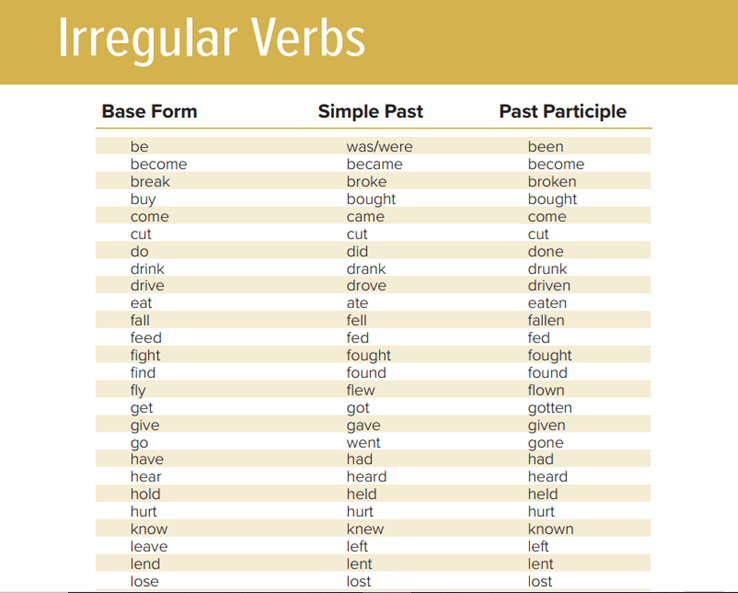 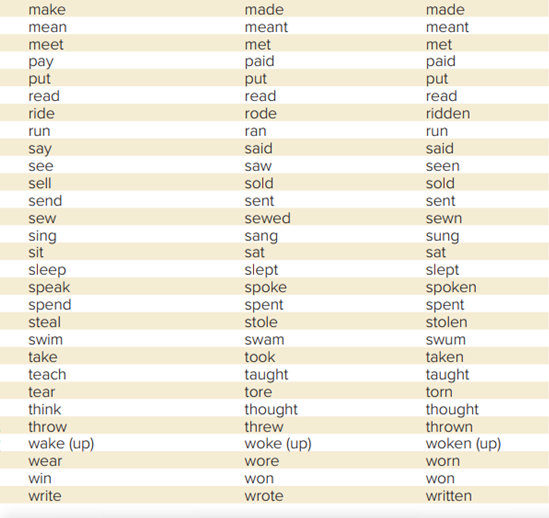 Form
Subject      +      has  /  have           +         V3
He has learned his lessons.
Negative
Subject    +    has  /  have    +    not   +   V3
He hasn’t learned his lessons  .
Question
Has  /  Have    +    subject   +      V3   +     ?
Has he learned his lessons ?
Form
Subject    +    has  /  have     + been   +  V-ing
He has been working .
Negative
Subject  +  has / have +  not    + been   +  V-ing
He hasn’t been working.
Question
Has / Have  +  subject  +  been  + V-ing + ?
Has he been working ?
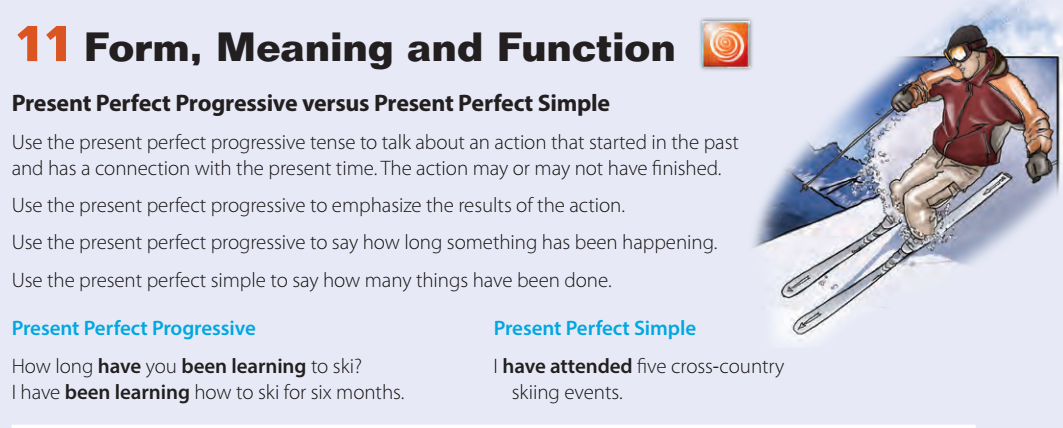 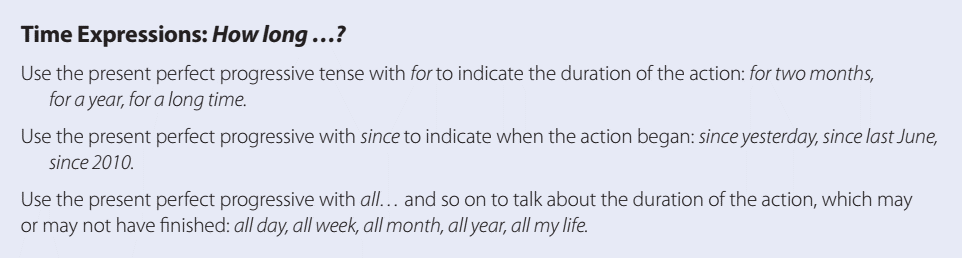 We use for and since to say how long something has been happening .
We use for + a period of time ; We’ve been playing for two hours .
We use since + the start of a period; We’ve been waiting since 7 o’clock .
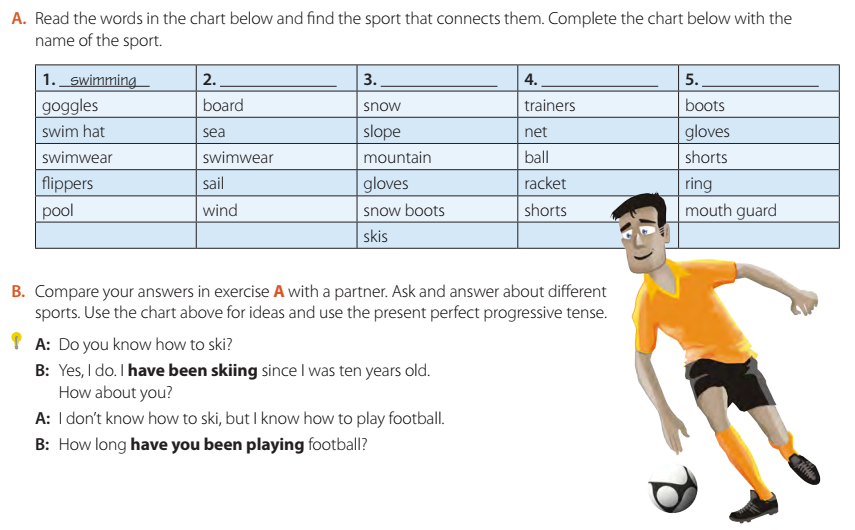 windsurfing
tennis
boxing
skiing
Write  (  C   ) if a sentence has the correct verb form and (  I  ) for incorrect .
I have been watching the  movie for two hours  .
C
He has finish his homework .
I
Have you ever see that show ?
I
How long have you been teach in this school ?
I
Open your Student’s book at page: 125
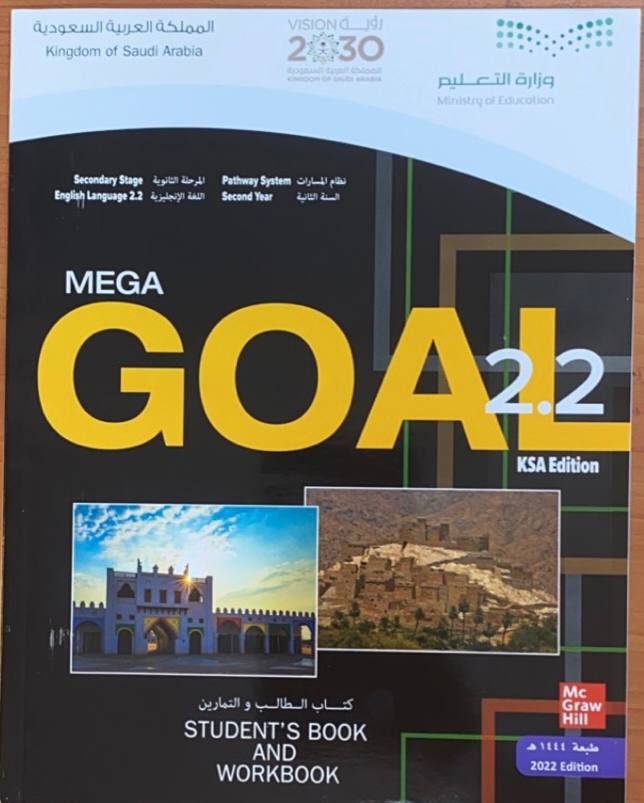 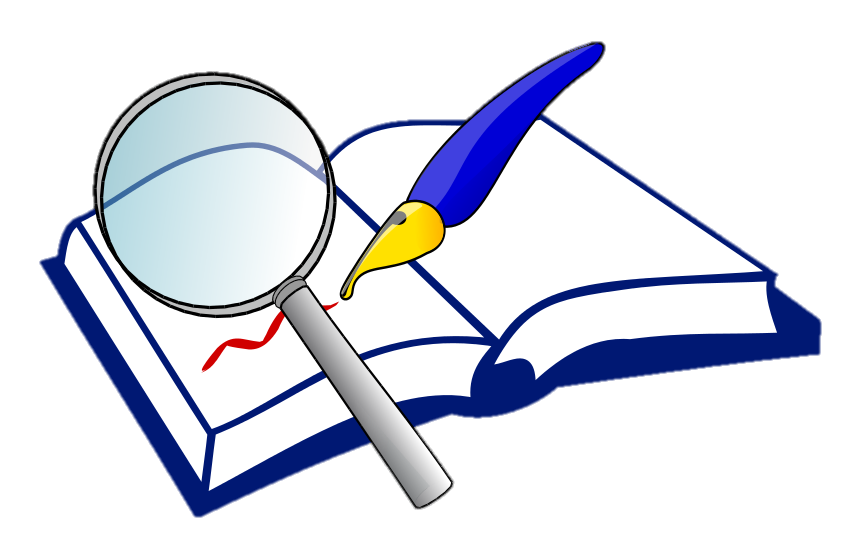 He understands easily .
He spoke interestingly about his ideas  .
The pianist is playing slowly .
She drives her car carefully .
What are adverbs of manner ?
Adverbs of manner tell us how someone does something or how something happens. They usually come after the main verb .
What is an adverb ?
A word that describes or modifies a verb, an adjective or another adverb .
Adverb Form
We make many adverbs by adding -ly to an adjective, for example:
quick           (adjective)           quickly          (adverb)

  careful       (adjective)            carefully      (adverb)

  beautiful   (adjective)             beautifully   (adverb)
Unscramble
1)    perfectly   /    Ali    /     English    /    speaks
Ali speaks English perfectly .
2)    the exam   /    She    /     brilliantly    /    passed
She passed the exam brilliantly .
3)    fast   /    They    /     swim
They swim fast .
Irregular adverbs
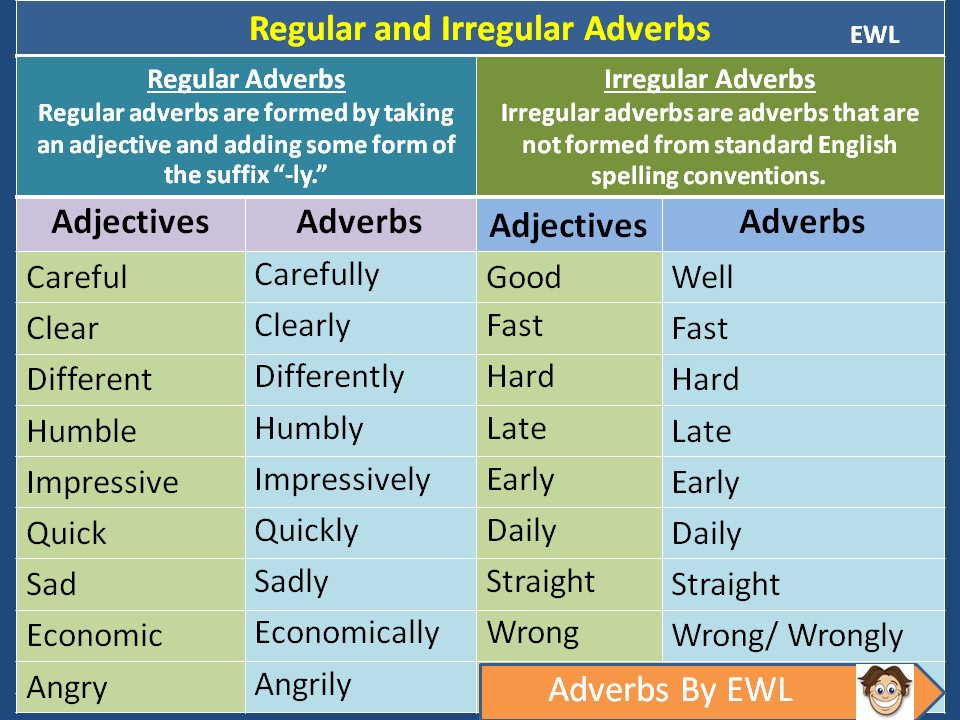 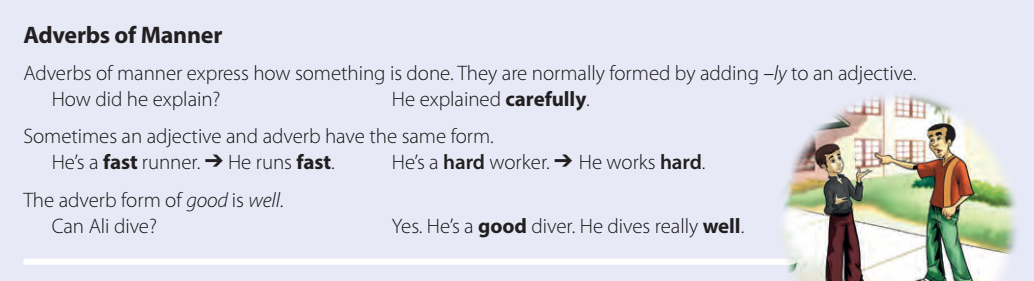 Open your work book at page: 304
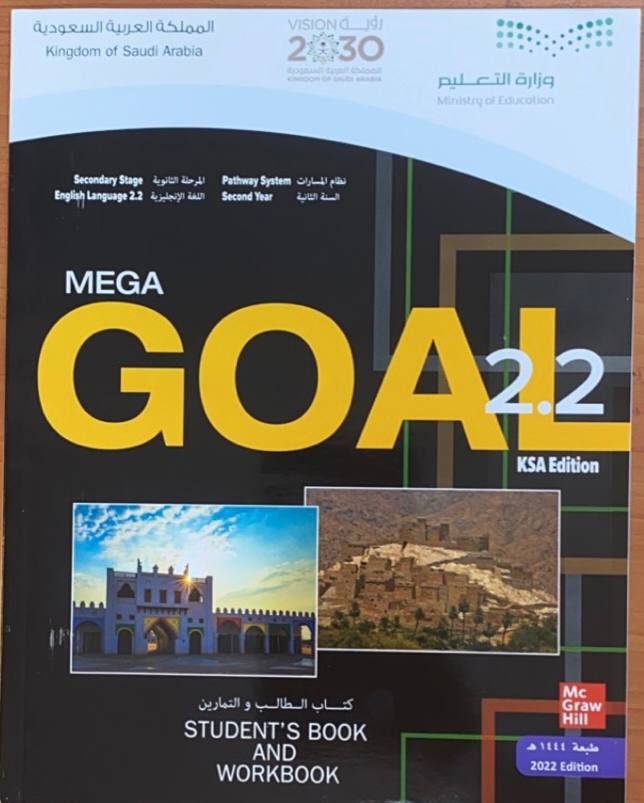 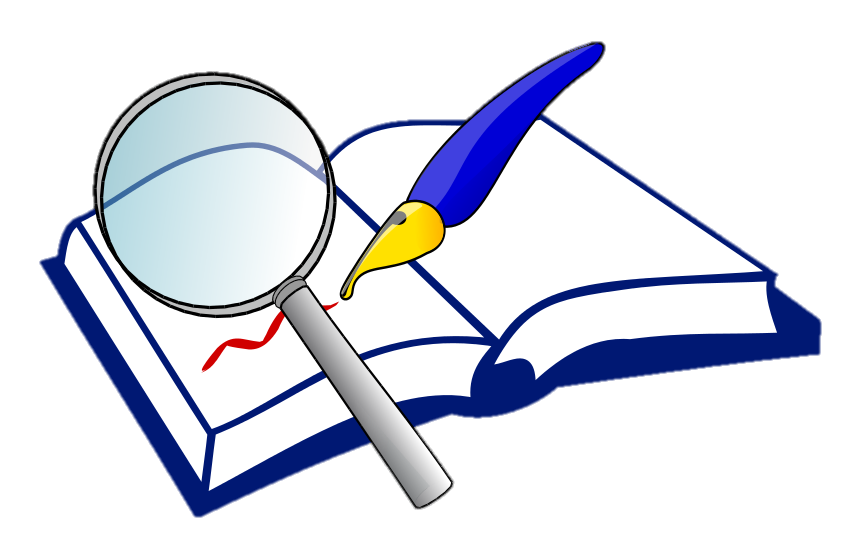 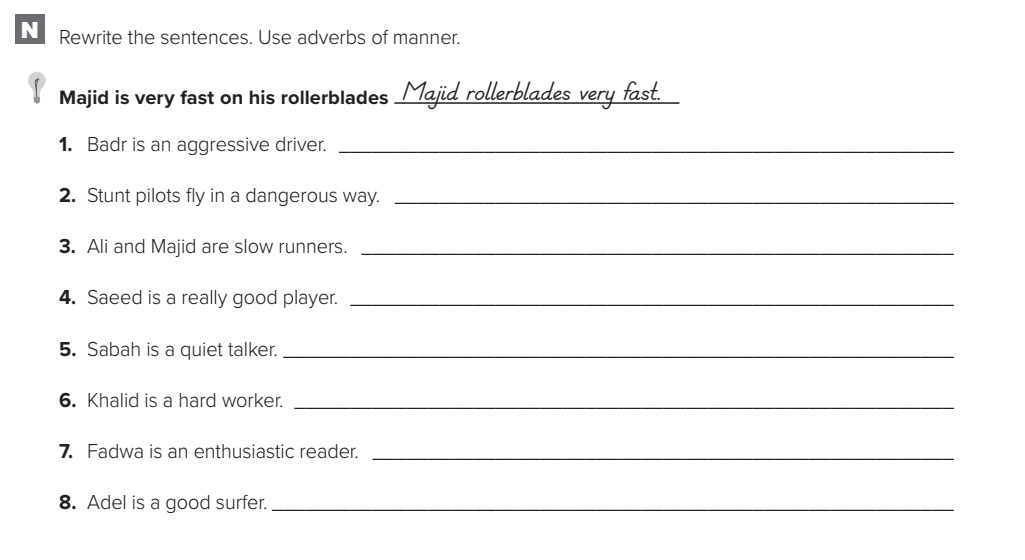 Badr drives aggressively .
Stunt pilots fly dangerously .
Ali and Majid run slowly .
Saeed plays well.
Sabah talks quietly.
Khalid works hard.
Fadwa reads enthusiastically.
Adel surfs well.
Open your Student’s book at page: 125
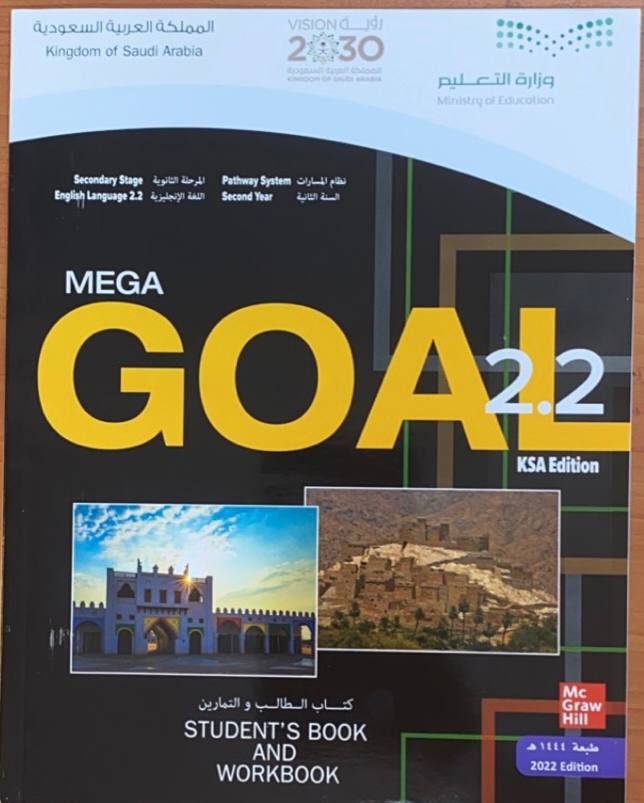 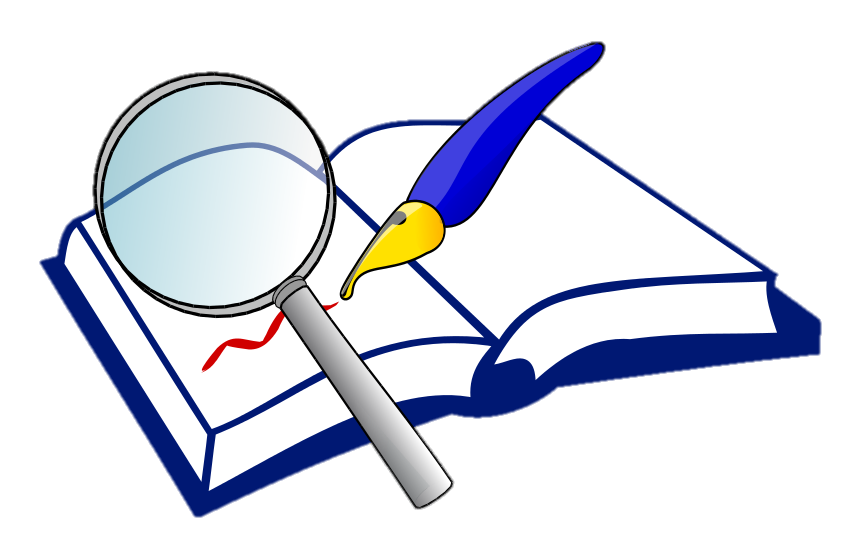 most one syllable adjectives and adverbs is formed by adding –er
Ali is taller than Faisal .
Sami ran faster than the other racers .
. most two or more syllable adjectives and adverbs is formed by adding  more / less
Gold is more expensive than silver .
I drive more carefully in bad weather .
Some comparative forms of adjectives and adverbs are irregular .
better
good / well
worse
bad / badly
farther
far
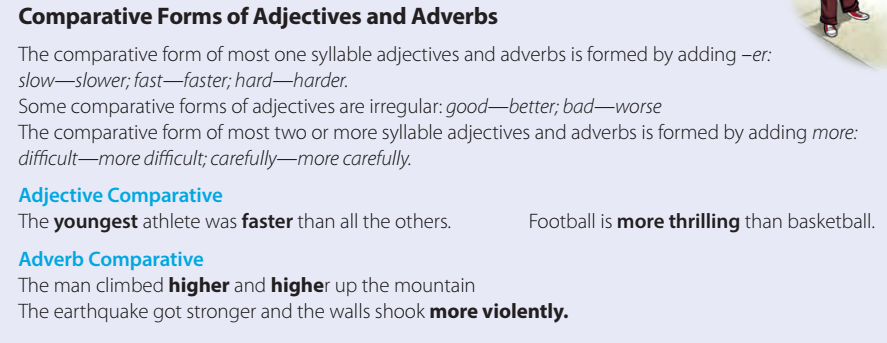 Saeed speaks faster than Salman  .
Playing football is as interesting as playing volleyball .
Playing golf is not as dangerous as boxing .
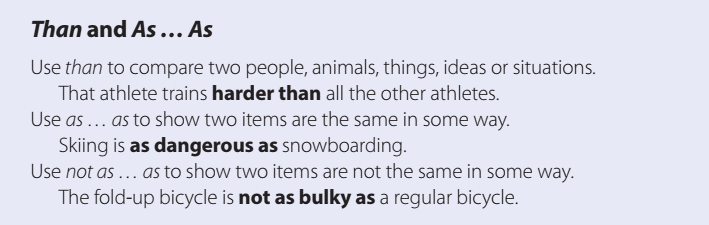 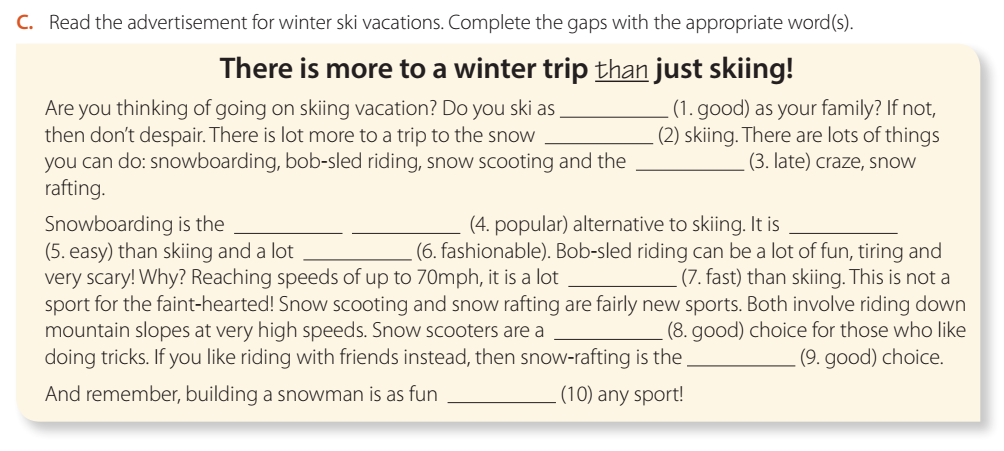 well
than
latest
popular
easier
most
more fashionable
faster
good
best
as
Write  (  C   ) if a sentence has the correct form and (  I  ) for incorrect .
He drives fast than his brother .
I
She played goodly .
I
Sara is as short as Fatima .
C
Saudi Arabia is as not small as Bahrain .
I
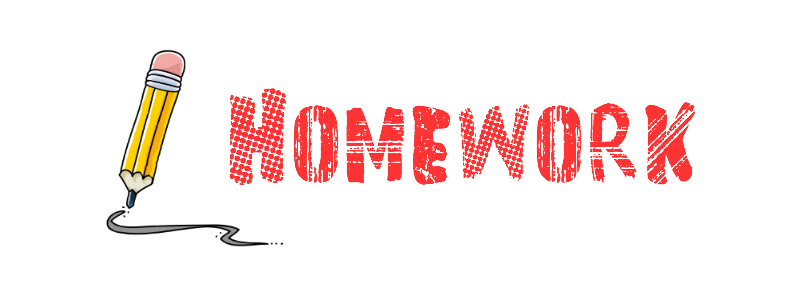 Workbook   P.  304
Exercise O
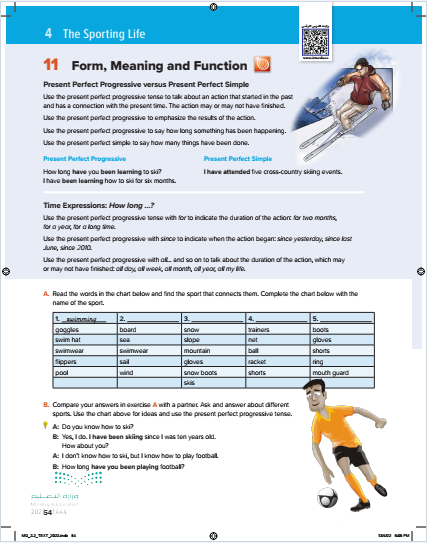 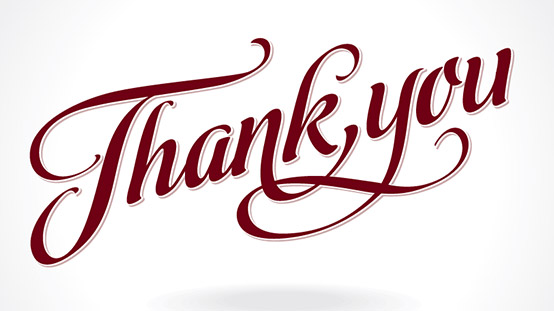